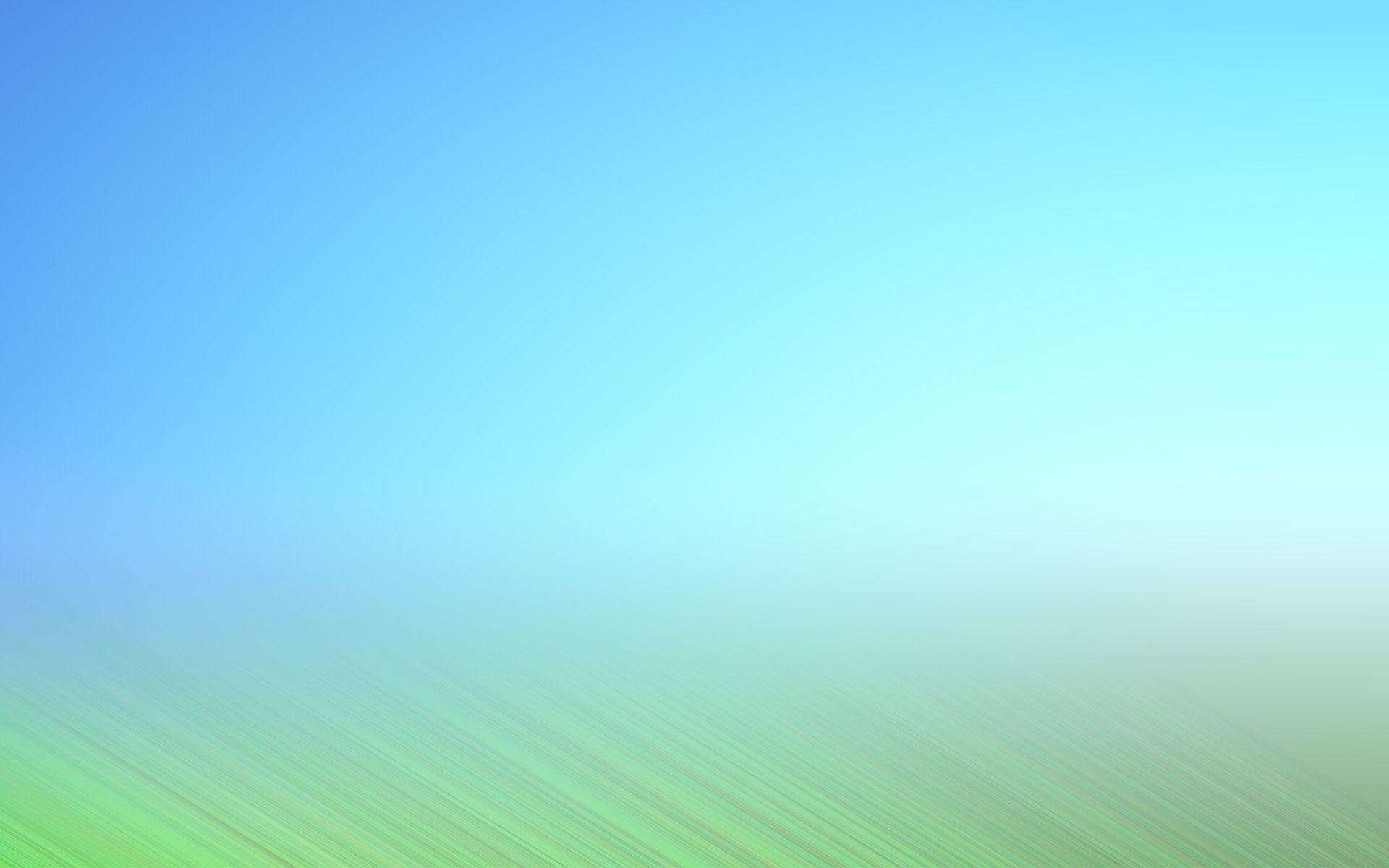 МОУ «Советская средняя общеобразовательная школа №2»

Исследовательский проект

От яичка к птичке
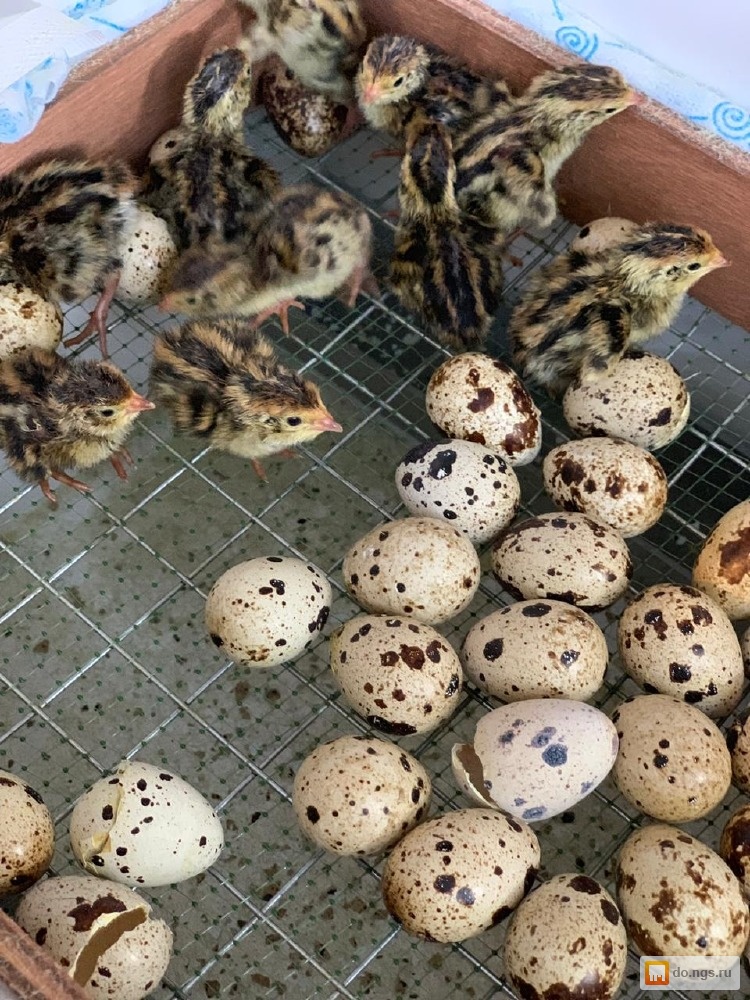 Выполнила:
Иванова Елизавета, 
обучающаяся 4Б класса
Руководитель:
Софронова С.А., учитель нач.классов

          п.Советский, 2024г
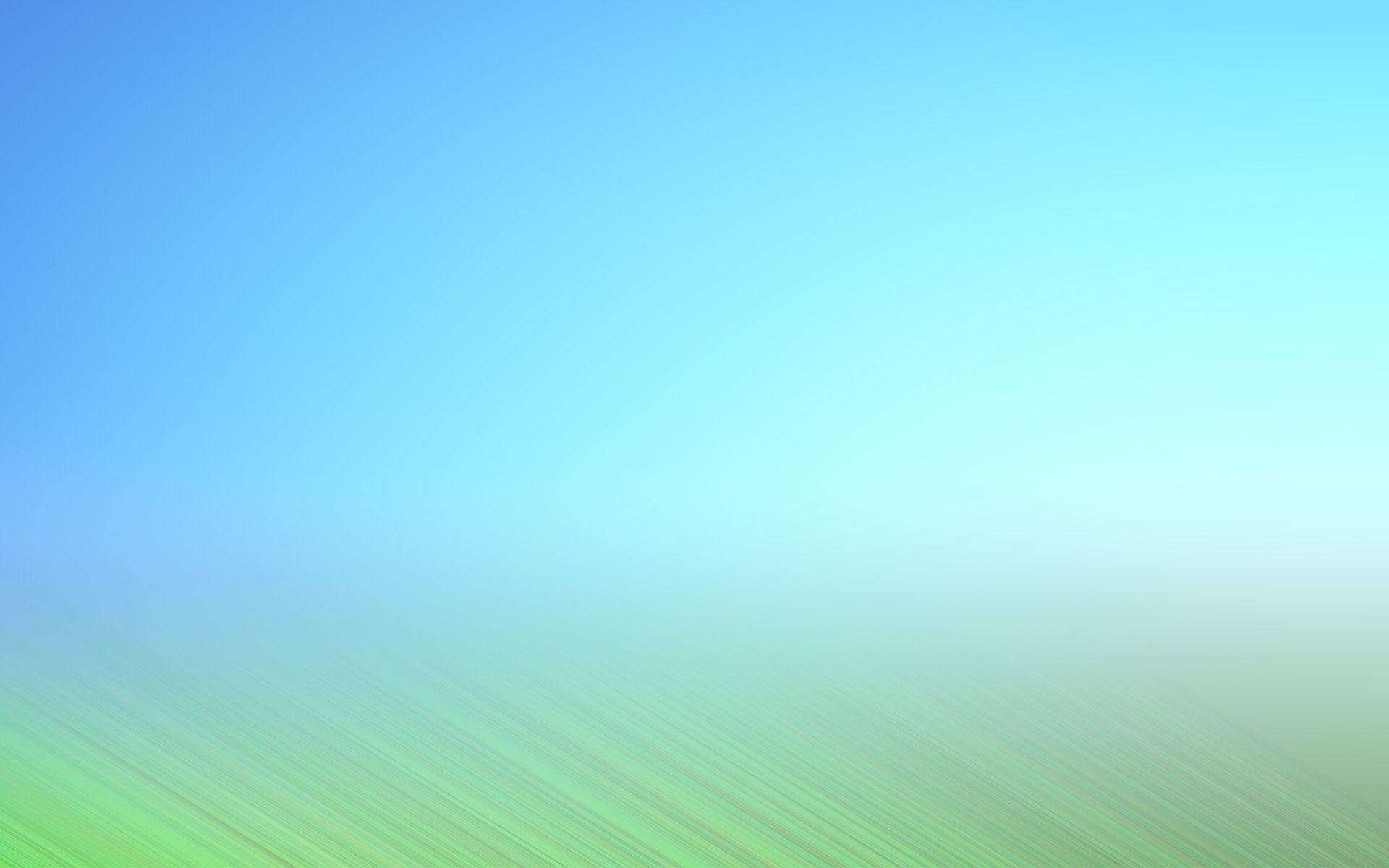 Цель проекта :Узнать можно ли в домашних условиях вывести птенцов, используя инкубатор. Гипотеза: 
Я предполагаю, что перепелиные яйца приносят человеку пользу и из перепелиных яиц можно вывести птенцов в домашних условиях.
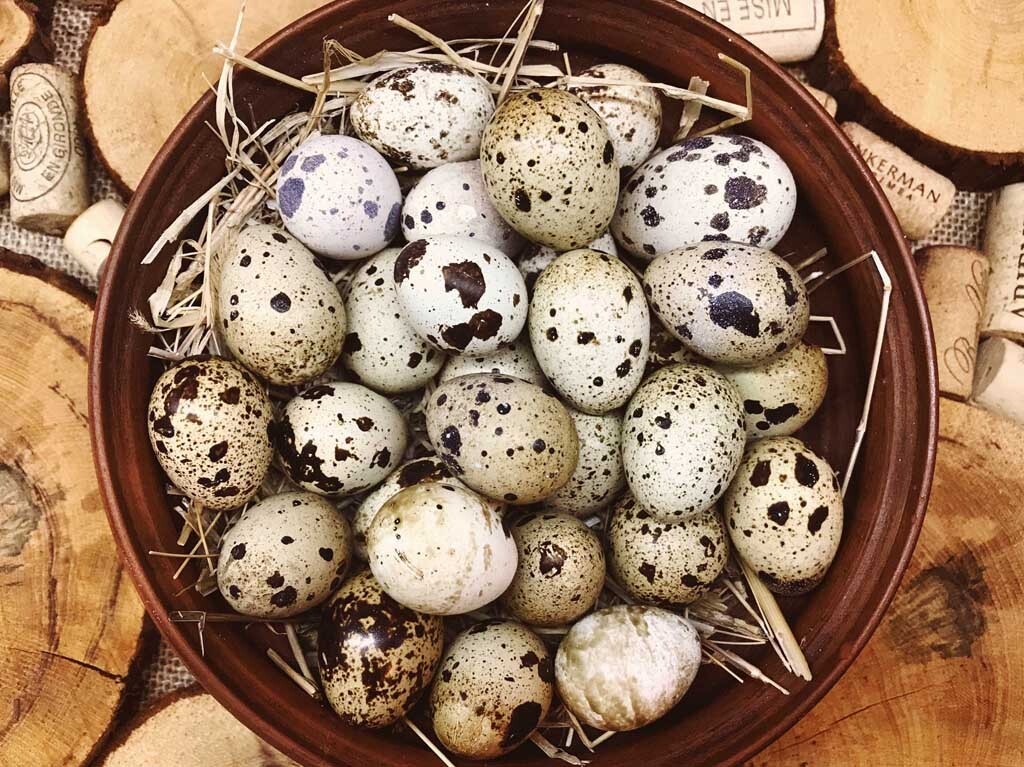 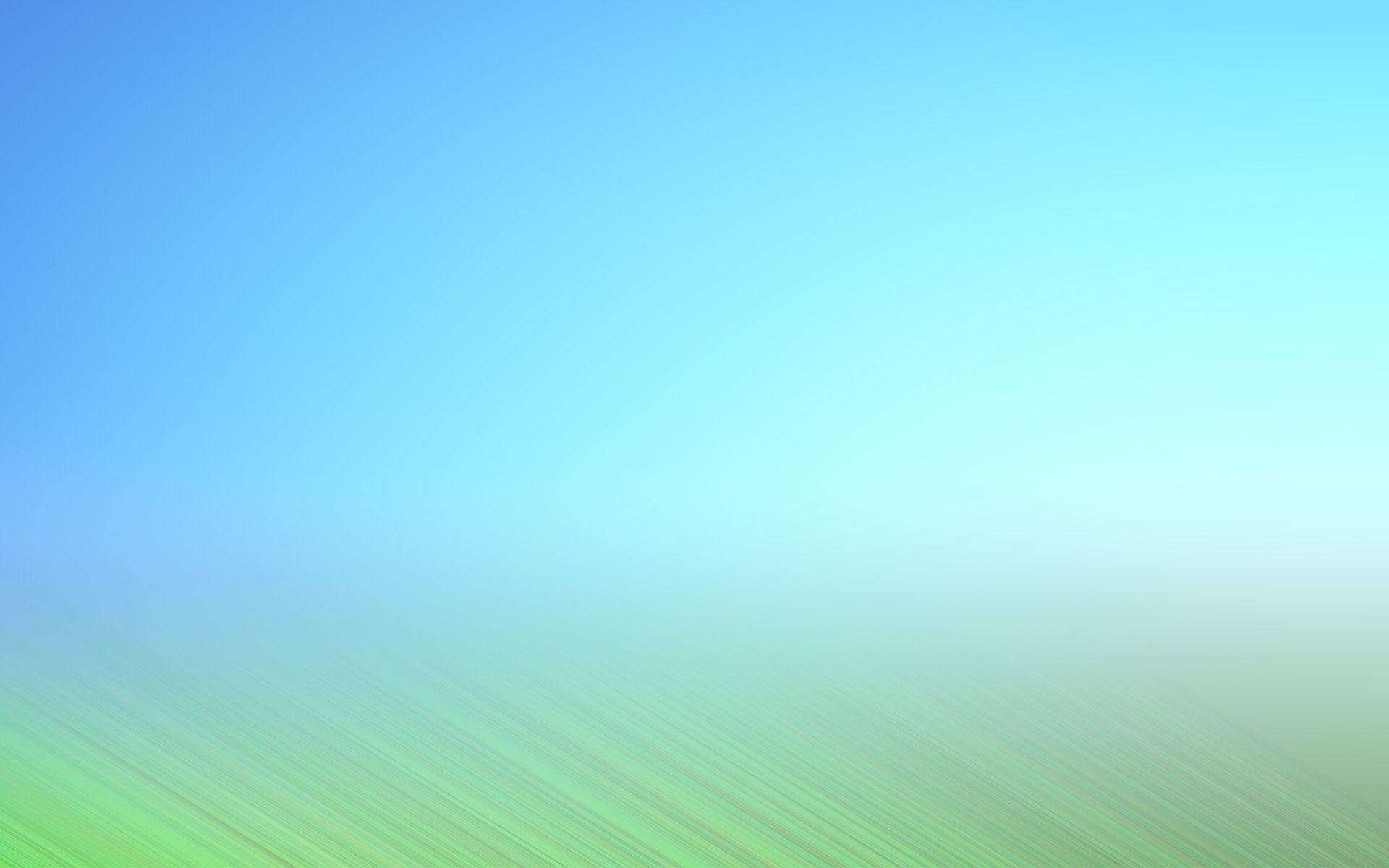 Задачи:1. Уточнить, расширить представления  о домашних птицах, их внешнем виде, разнообразии, образе жизни, особенностях поведения, питании, содержании, роли и пользе в жизни человека, учиться  применять их.
2.Изучить  свойства перепелиных яиц, их пользе для человека.3. Развивать познавательность,  наблюдательность, любознательность, умение видеть.4. Экспериментальным путем совместно с птицеводом-любителем (мамой ) вывести птенцов в инкубаторе, в домашних условиях.
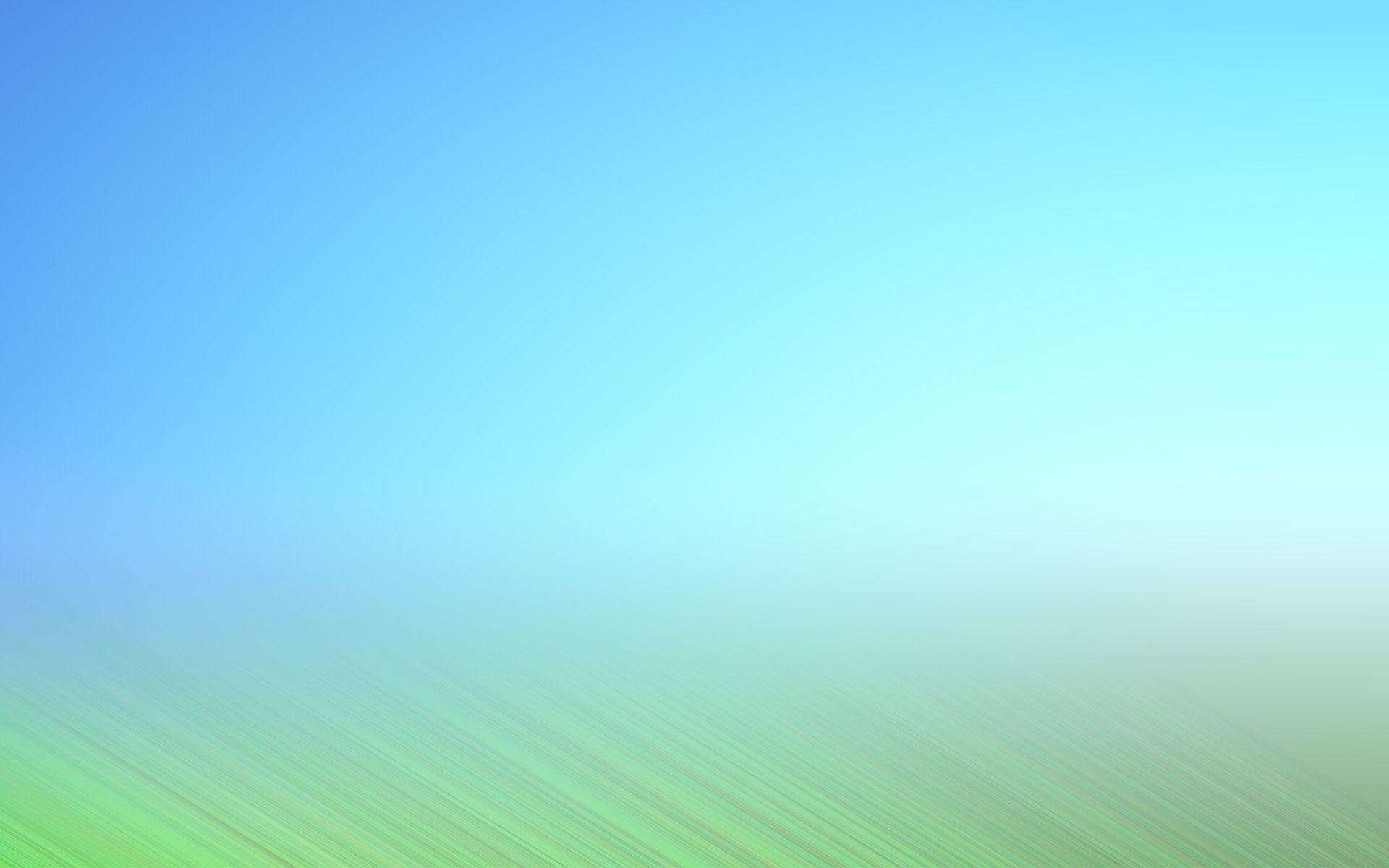 Объект исследования : перепелиное яйцо.Предмет исследования : ознакомление с перепелиным яйцом и его полезными свойствами.Методы исследования :1. Сбор информации.2. Наблюдение.3. Эксперимент.
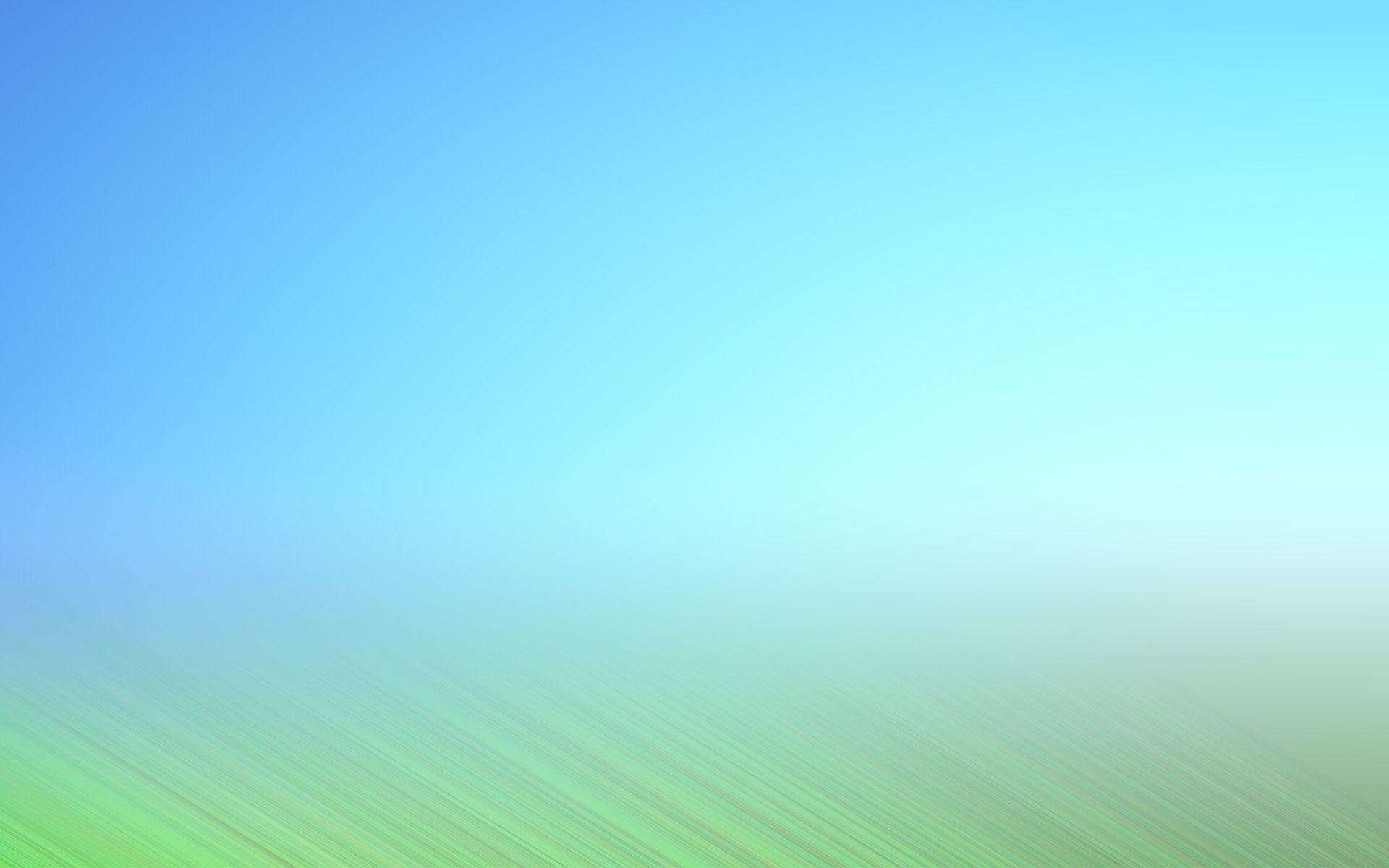 Как выглядит перепелиное яйцо
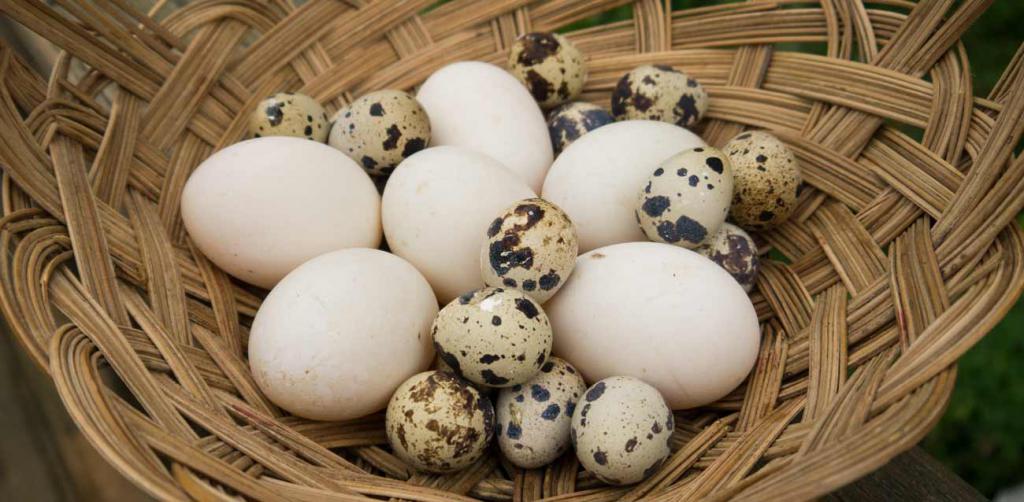 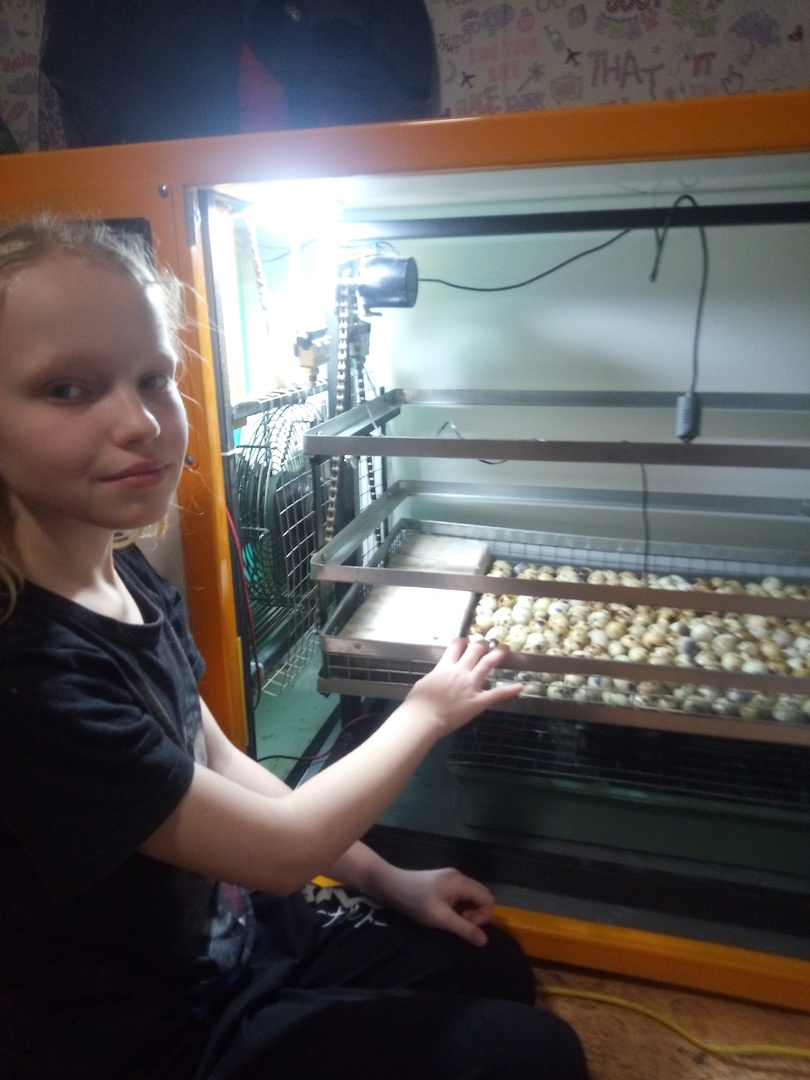 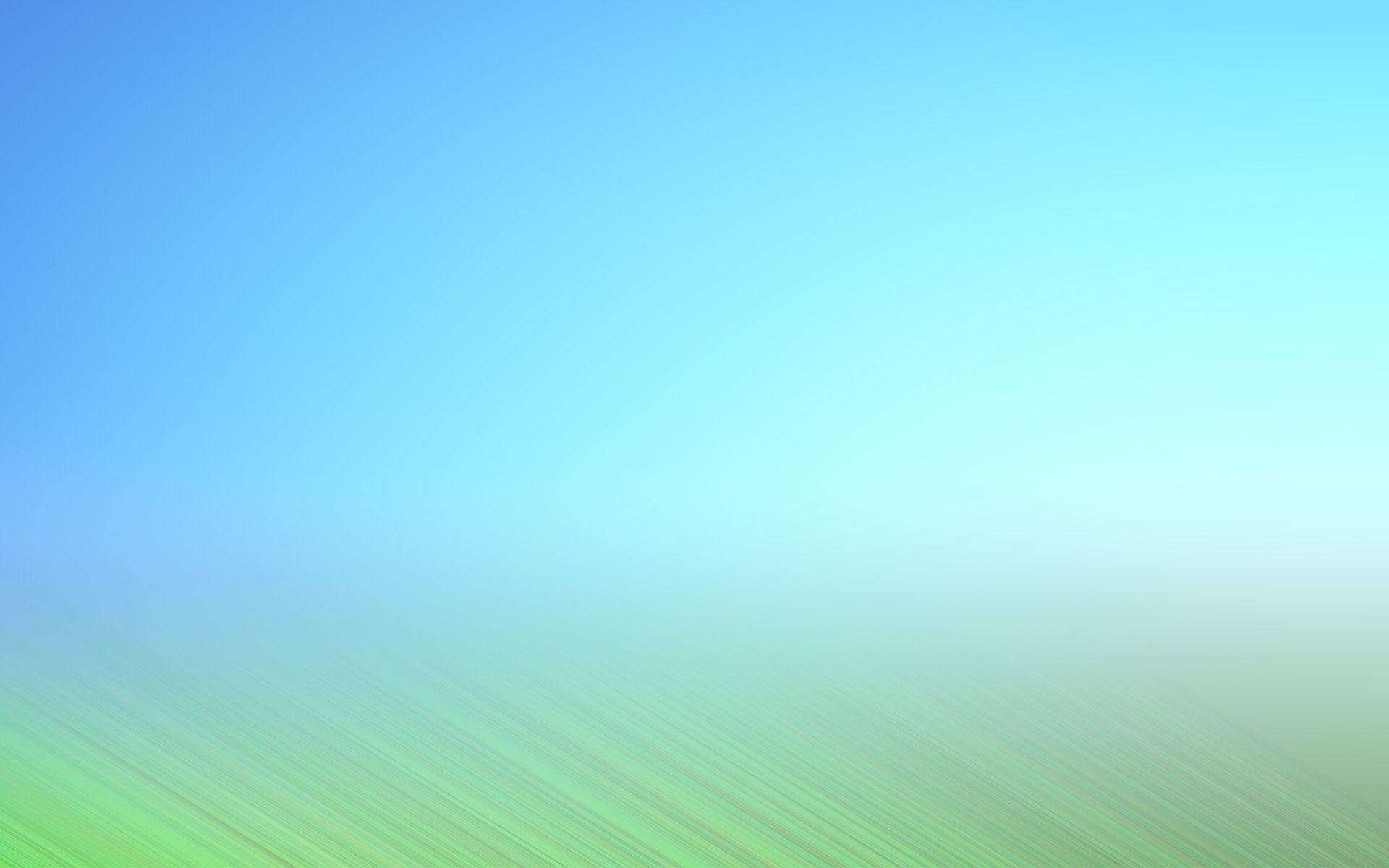 Что за птица несет перепелиные яйца
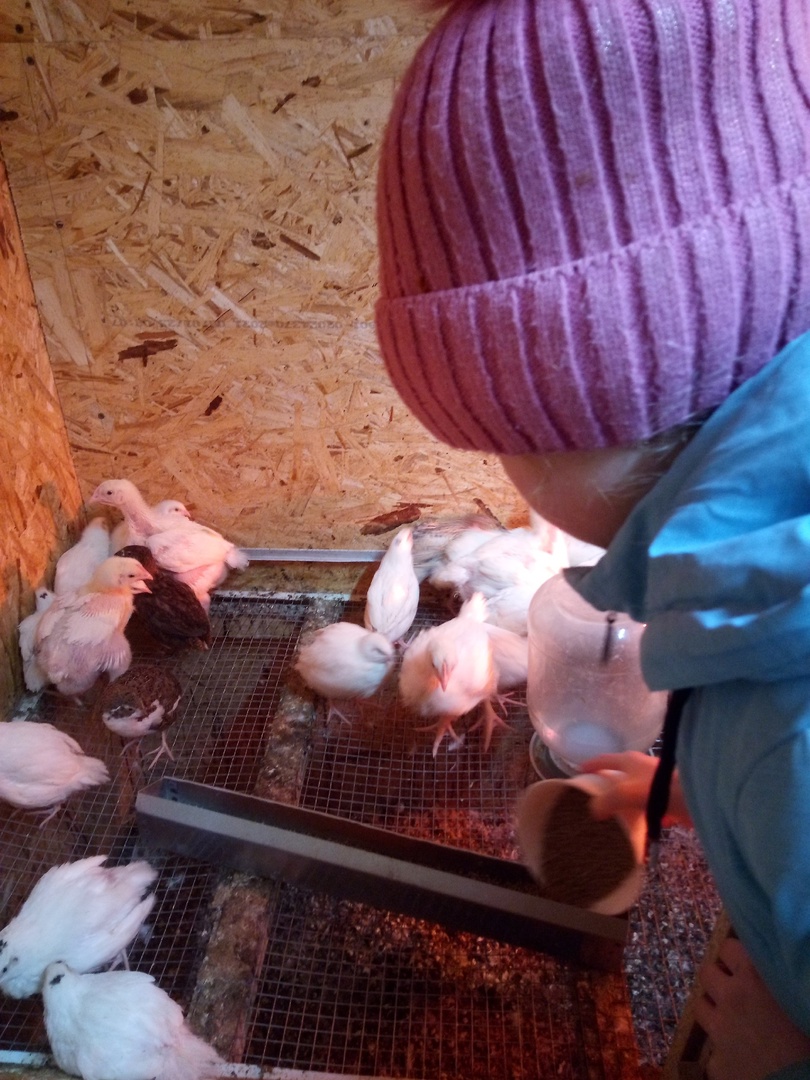 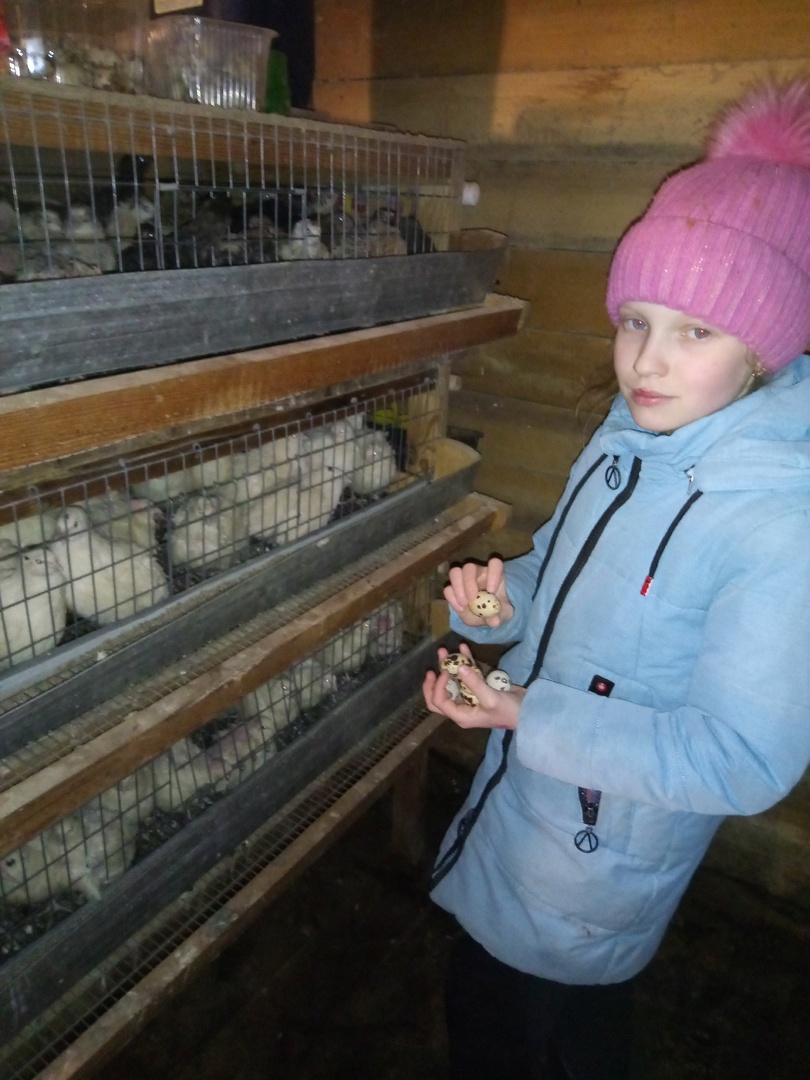 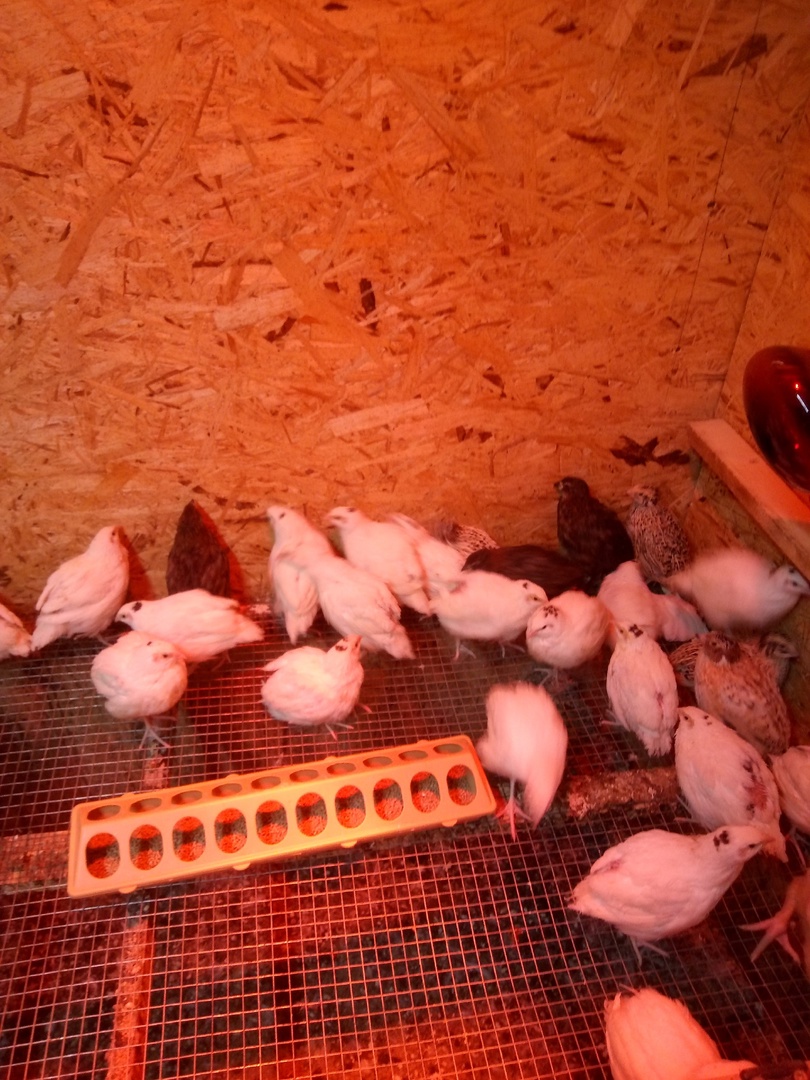 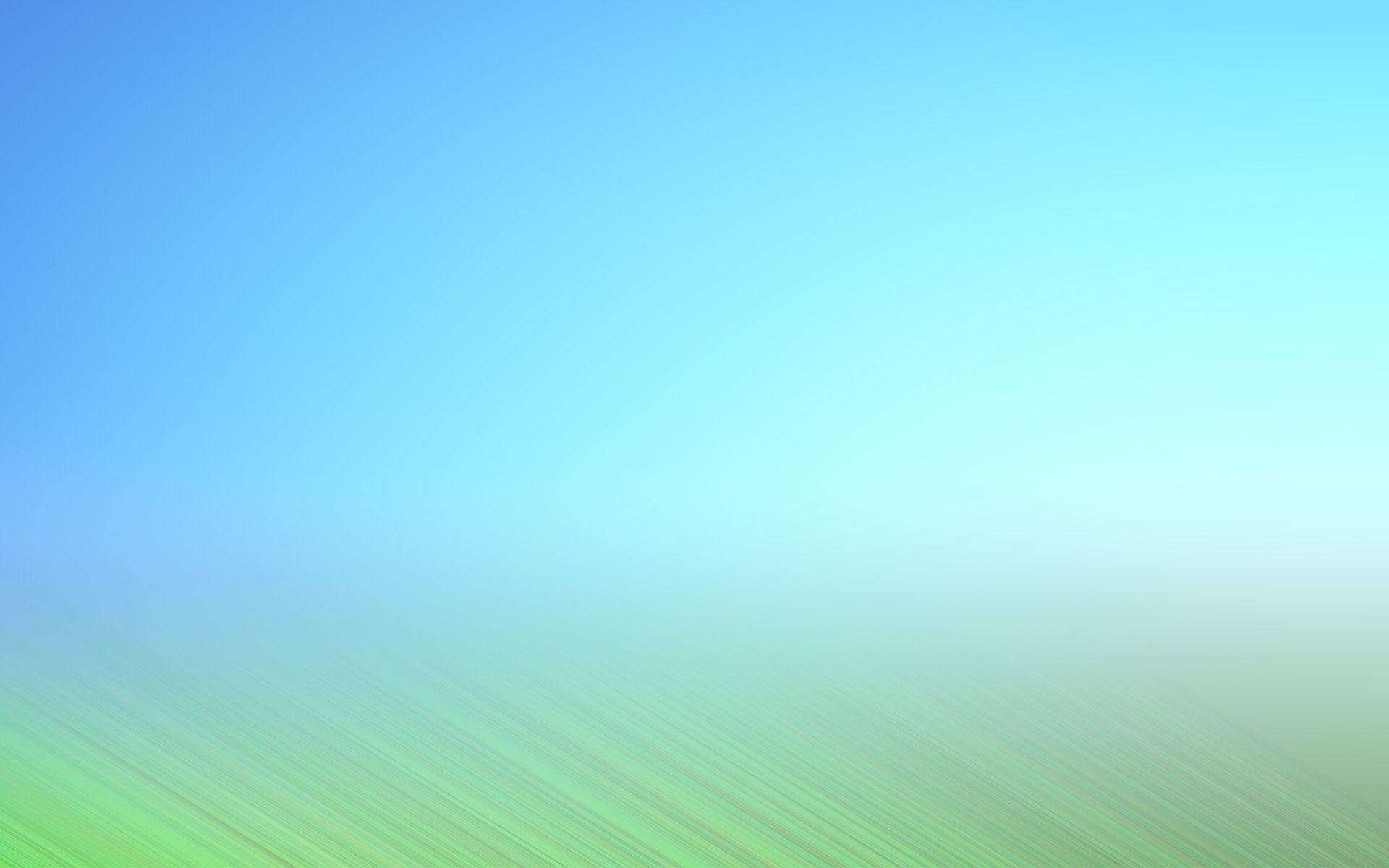 Выведение птенцов в инкубаторе
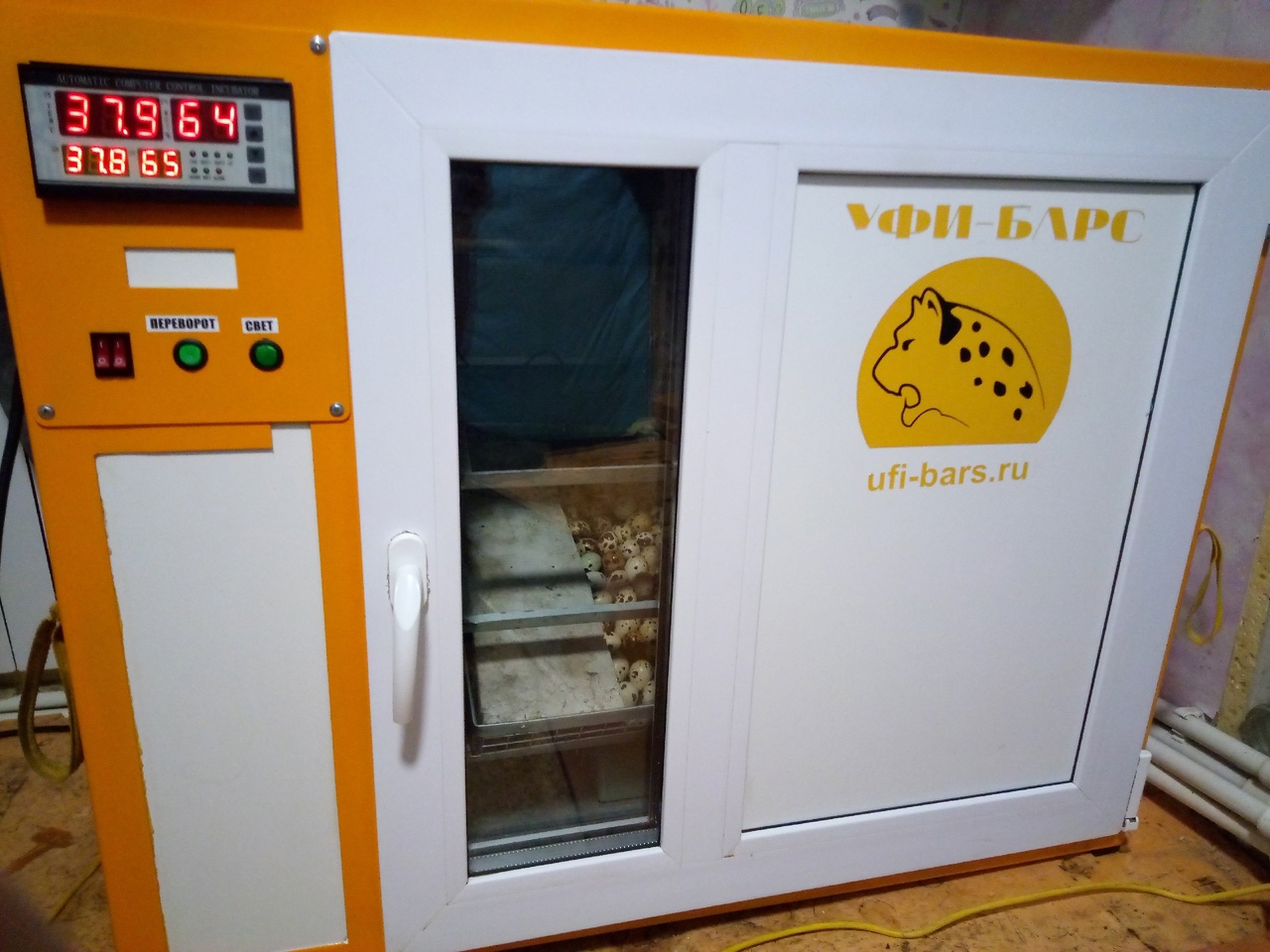 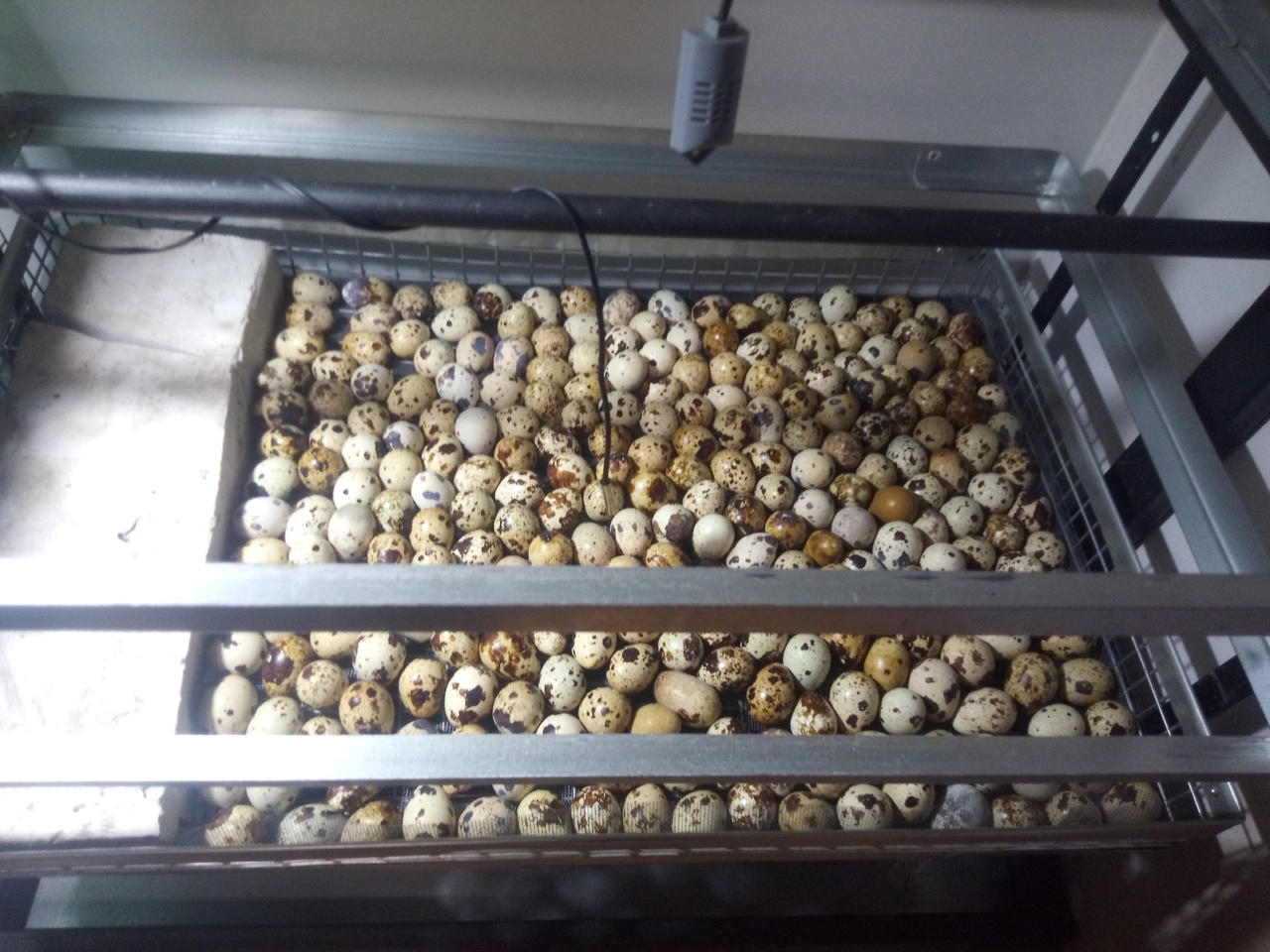 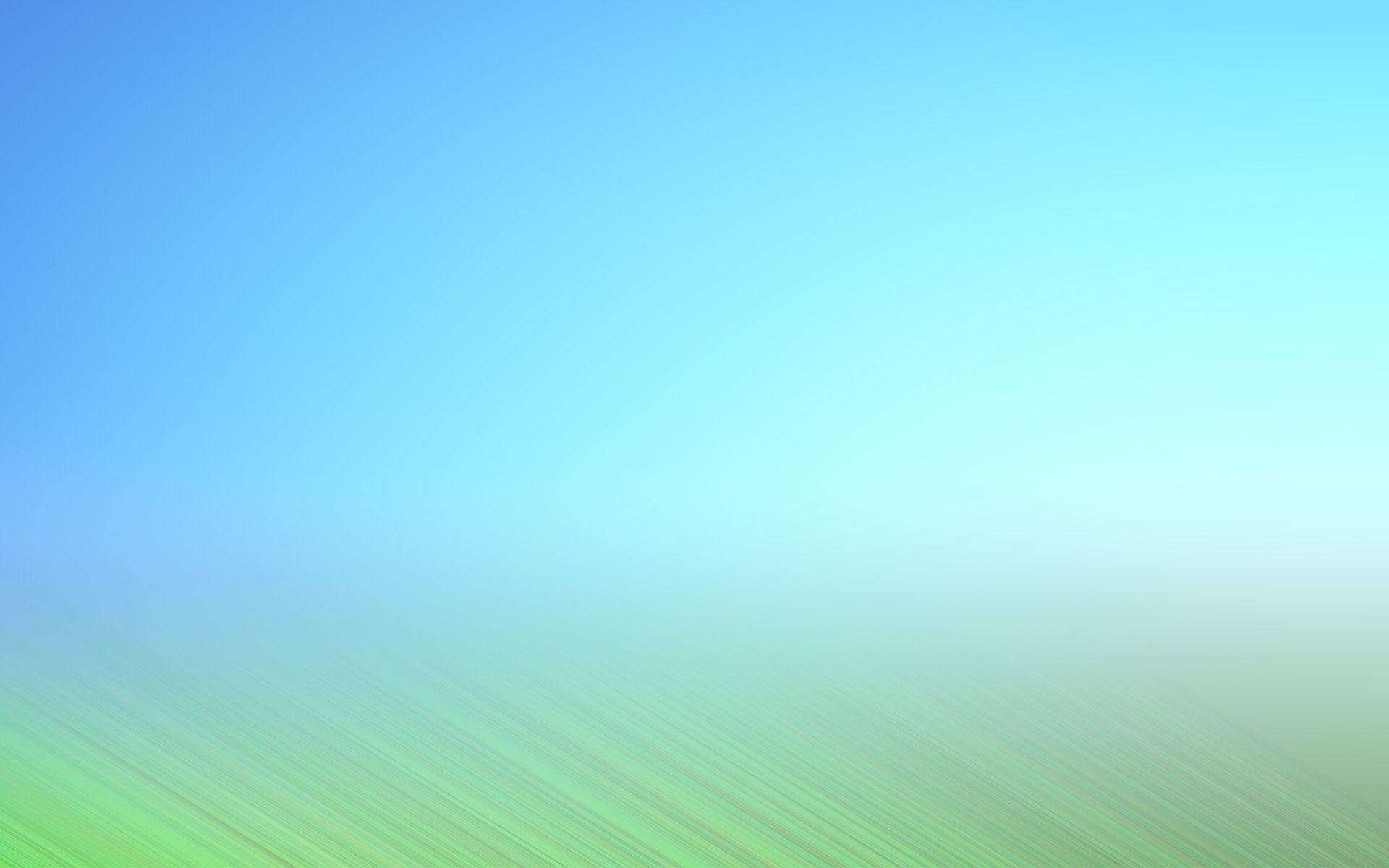 Инкубационный период
            Основные этапы:
• Контролировать температурный режим, он должен быть 32-37С;• Следить за системой увлажнения;• Два раза в сутки переворачивать яйца вручную и делать им воздушные ванны в течение 10 минут.
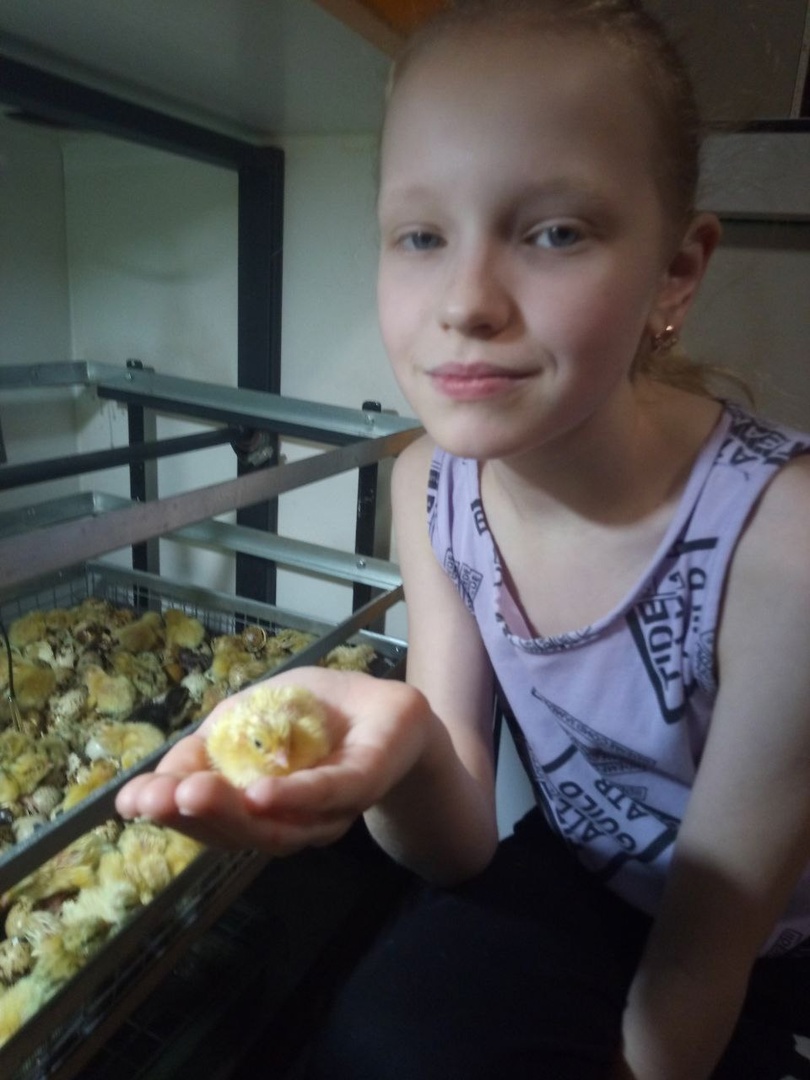 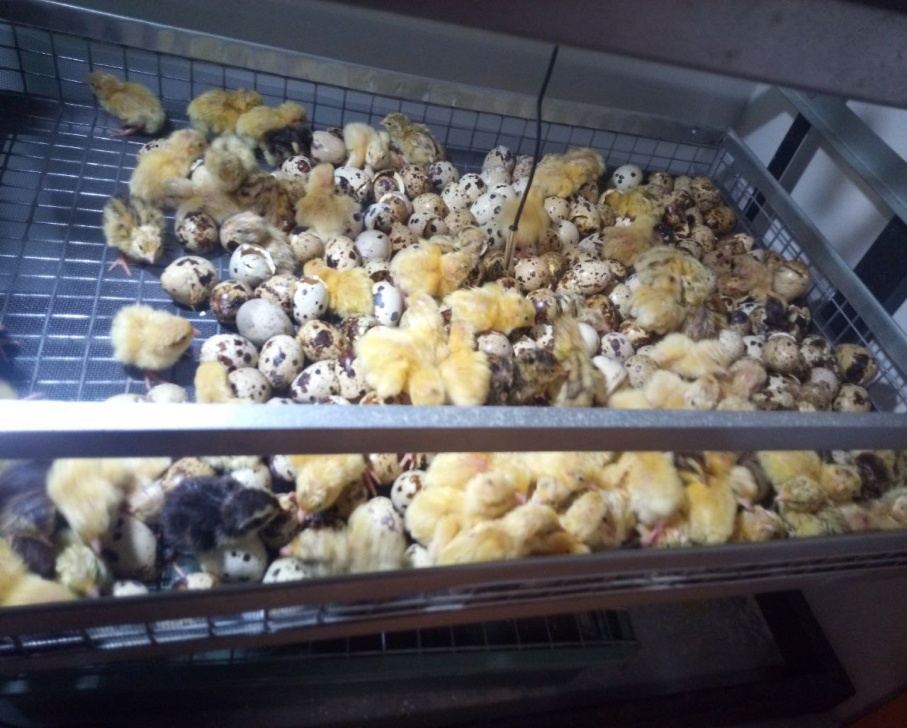 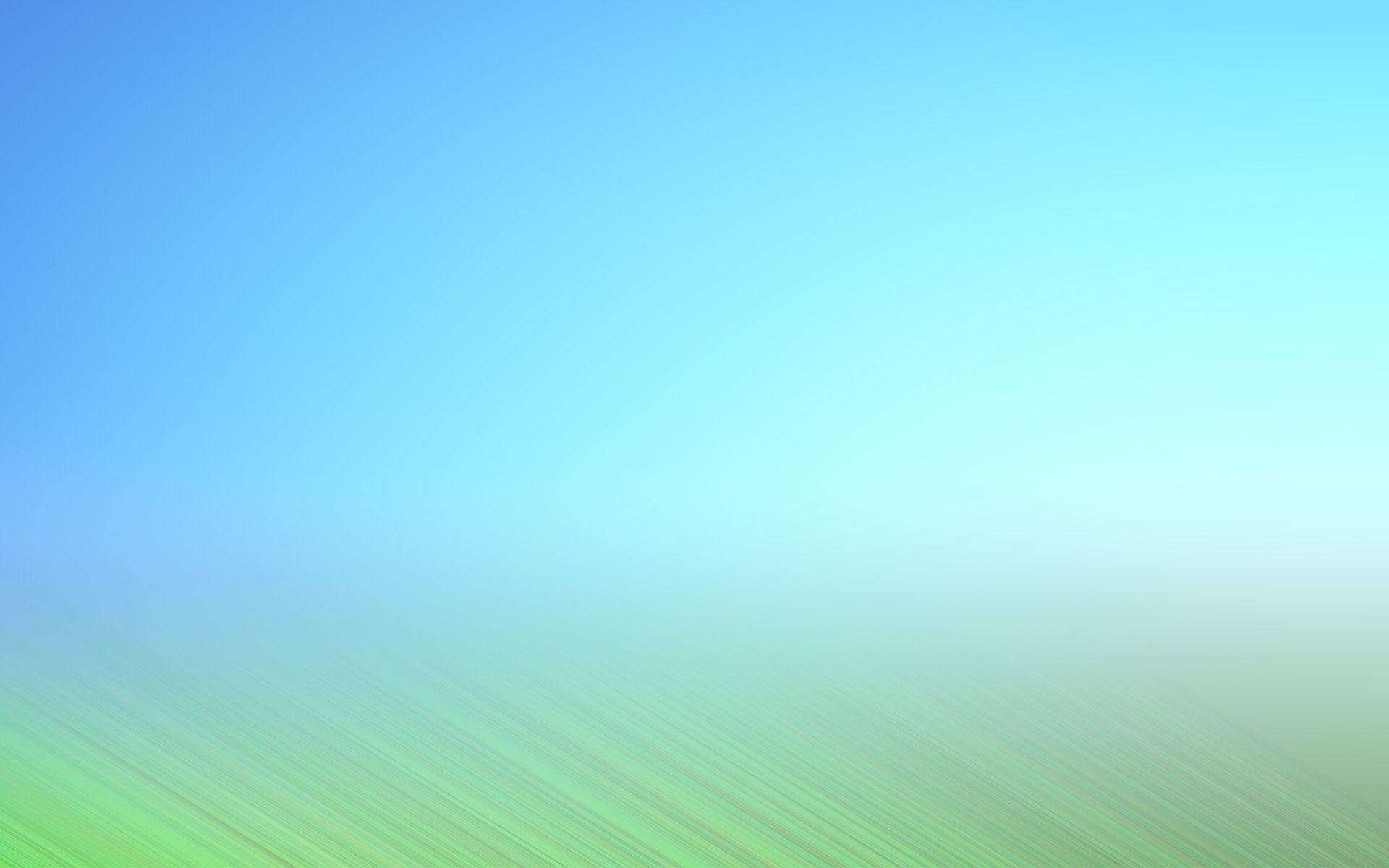 Выводы
Таким образом, благодаря проделанной работе:

У меня развился устойчивый интерес к домашним питомцам; 
Появилась потребность заботиться и ухаживать за малышами и взрослыми птицами, заниматься физическим трудом.
Я узнала, как устроено яйцо и какую пользу дает людям; 
Мне удалось экспериментальным путем вывести птенцов- перепелов в инкубаторе в домашних условиях
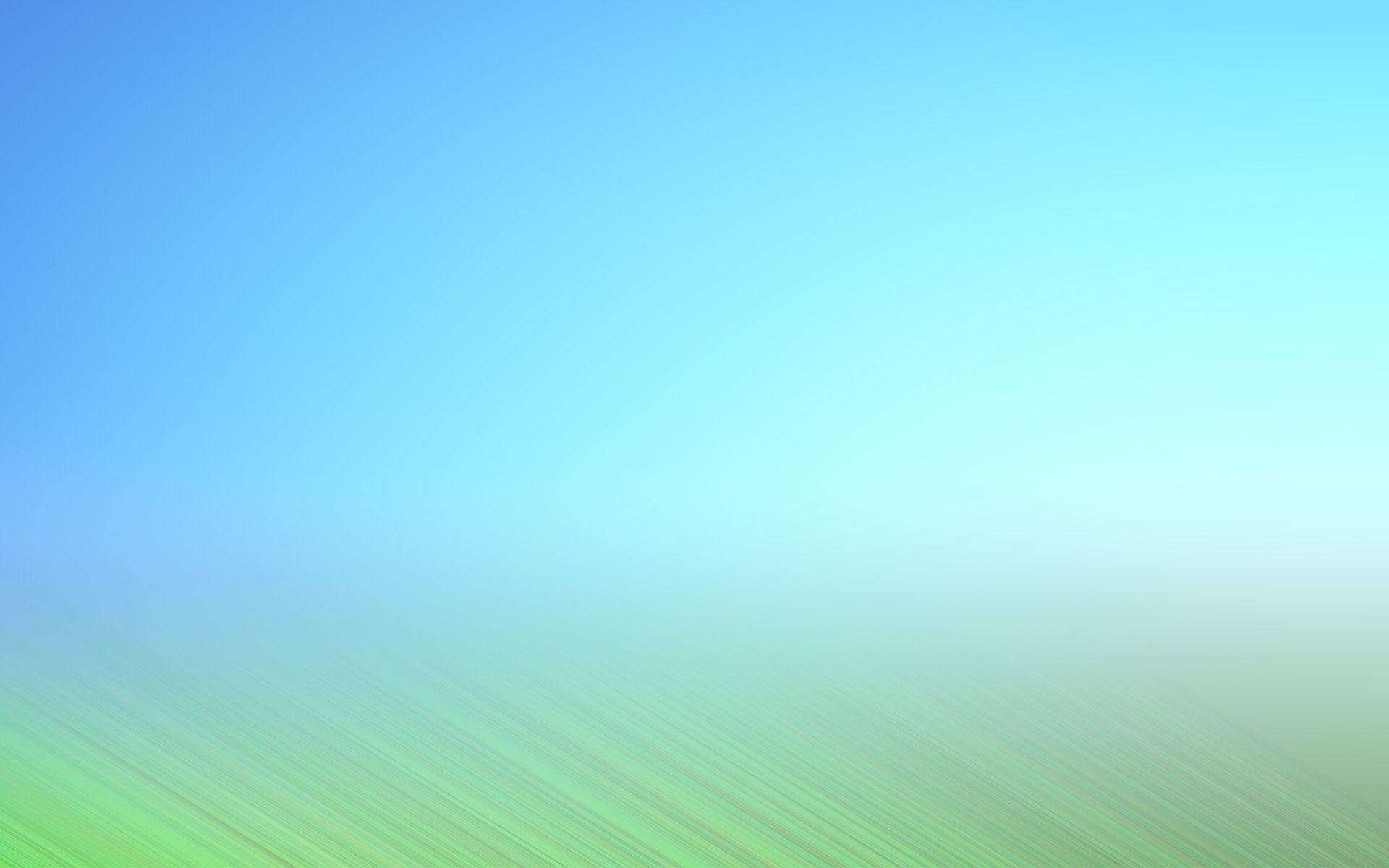 Спасибо за внимание